Year 6 
Meet the Teacher
Year 6 Staff
Teacher: 	  Mrs Bennett
						
HLTA: 		   Miss Bell
Cover:       Mrs Merrell (Fri pm)

TA/SEMH support: Ms Smith
What’s new about Year 6?
Roles and Responsibilities
Buddies
Year 6 roles will be voted for by the rest of the school and all the class will be given an important role to undertake this year.  These include Faith Leaders, Chair, House Captains and Health Ambassadors.
Year 6 are matched with a Reception buddy to support them in their first year at St Bernadette.  Being a great buddy to a new child is a big responsibility but one that Year 6 love!  It’s great to see their relationships grow throughout the year!
SATs
KS2 assessment tests take place in May.  These are nothing for the children to be worried about, our job is to prepare them fully so they feel confident to show their best.  More detailed information regarding SATs will be shared in the Spring Term.
Role Models
As the oldest pupils in the school, Year 6 are now the role models for all of children in the school.
Autumn Term - 	Natural resources
					World War II

Spring Term -		Early Civilisations
					Coasts

Summer Term - 	Australia
					Benin Civilisation
Year 6 Topics
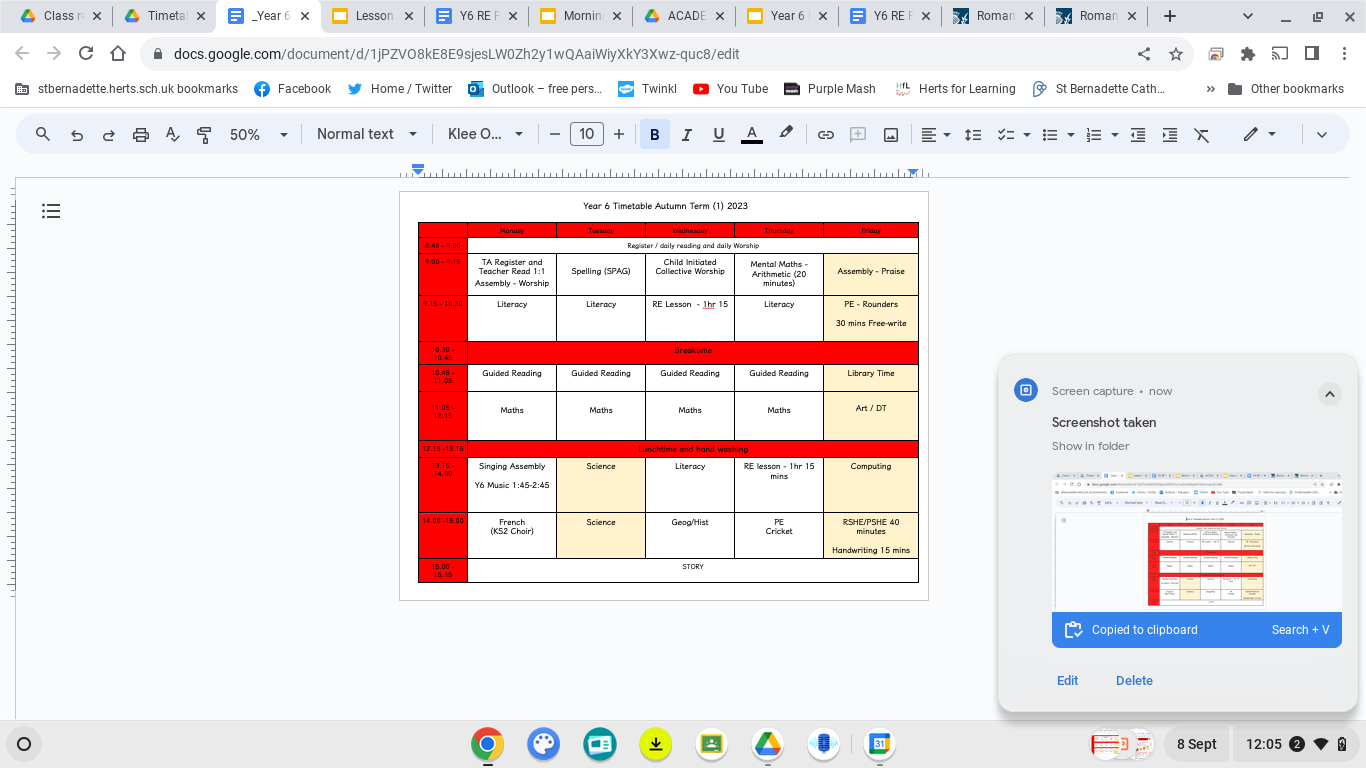 Each child has been given a reading book to keep at home which should be brought into school and taken home every day.  They will also get a Library book to read for pleasure.

We will still be using a new reading record book to record their reading at home at least 3 times a week.  Children in Y6 are expected to complete this themselves.

Whole class guided reading sessions focus on comprehension skills of retrieval, inference, summarising and predicting.  Vocabulary is also a key aspect of these lessons.
Year 6 Reading
100 Books to Read 
Before You Leave St. B
This year, we are introducing a new initiative to support and promote a love of reading- “100 Books to Read Before you Leave St B”. The focus of this challenge is to encourage the children to read for pleasure.
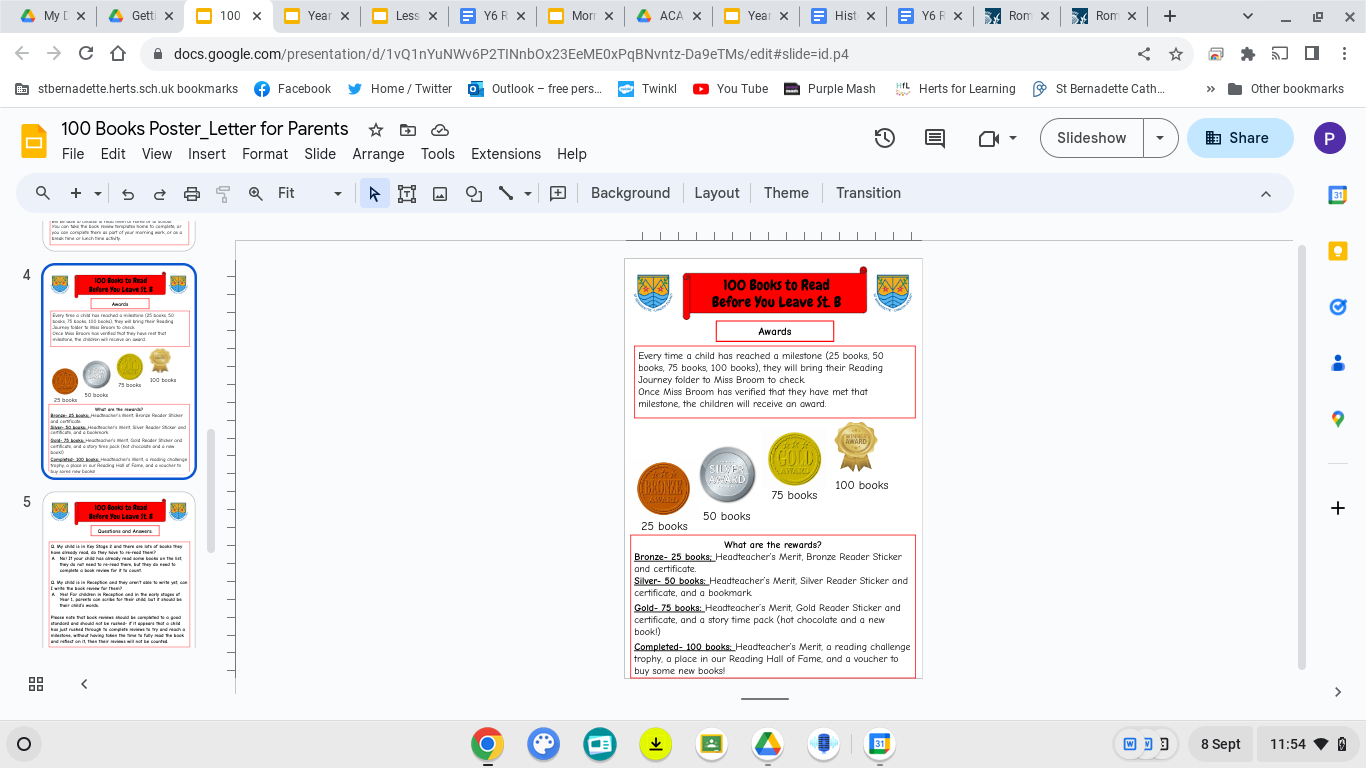 **See Y6 Google Classroom for more details and blank copies of book review sheet.**
BEHAVIOUR
*Class rules linked to the responsibilities and expectations of Year 6.
*St Bernadette Values 
  (The 5 Bees)
*Positive rewards - marble jar, merits, house points, Roll of Honour
*Good to be Green behaviour system - Gold Cards
*Individual needs - individual approaches
*Social media - be aware!
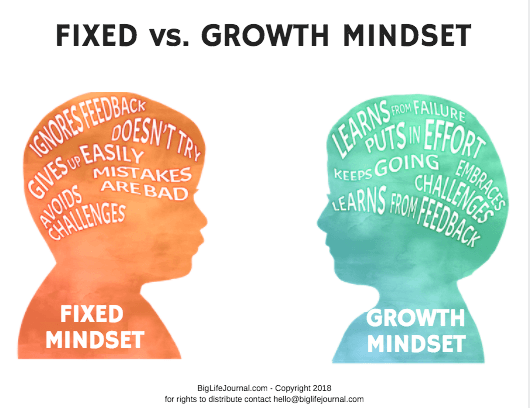 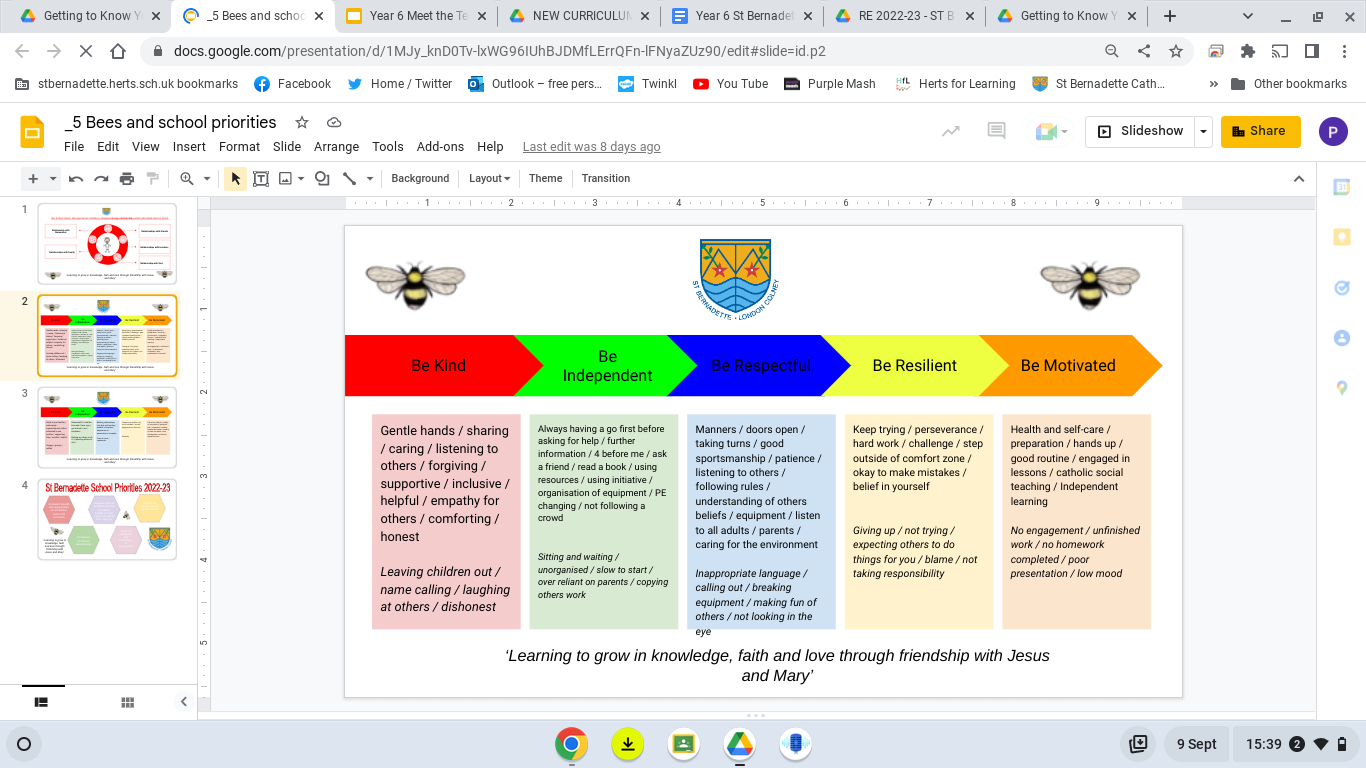 Homework
Homework will be posted on Google Classroom on Friday and due to be completed by Wednesday. 
Weekly:
Maths - pre-teaching video to watch explaining what we will be learning next week.  Short follow up task to be completed to show what you have learnt.
Spelling - Spelling Shed activity linked to common exception spellings or spelling rules taught in class
Every half term:
Topic - project/task linked to current topic
RE - task/activity
Writing task to complete on paper
Y6 Curriculum Information
Please see our Y6 Google Classroom page (under Y6 Resources) and the Y6 Class Page on the school website for handy information for parents and children such as:

Y3/4 and Y5/6 common exception word spellings
Y6 objectives and expectations for Maths, Reading and Writing
Resources will be added throughout the year to support your child in the lead-up to SATs.
https://www.calbournewatermill.co.uk/holiday-accommodation/luxury-eco-lodges/
Isle of Wight
 20-24 May 2024
*likely to be around £430 which can be paid in instalments.
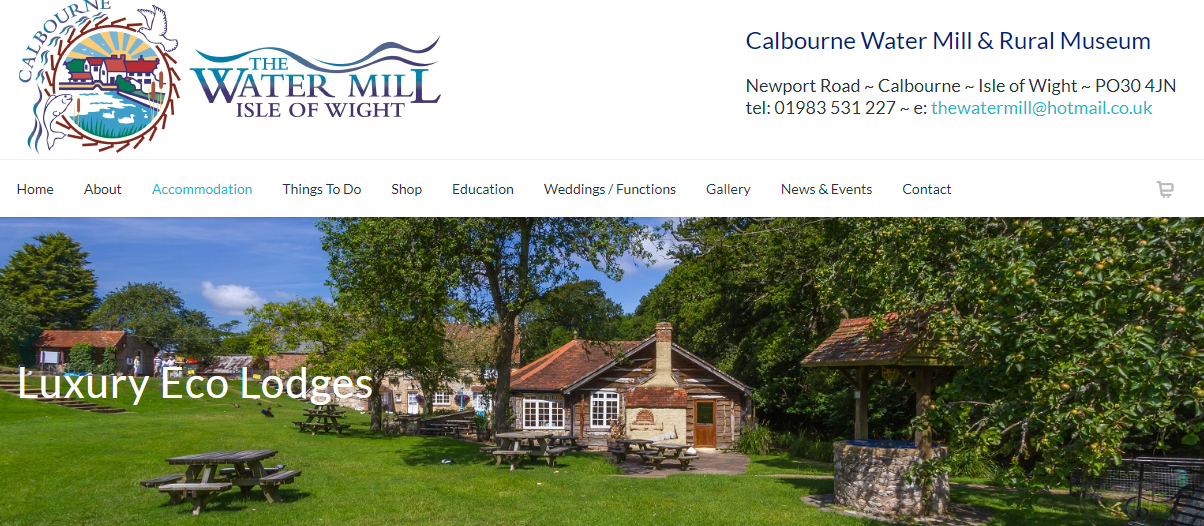 How you can support your child in Year 6
Reading
Ensure that your child reads regularly and for sustained periods at home and listen to them if possible.
Homework
Organisation
Support and encourage children to complete homework tasks to a high standard and on time.  If possible, complete over the weekend.
Help your child to be ready for their learning with the correct equipment, PE kit, water bottle, etc.
Going Home
Please confirm (by confirming in writing with the office) if your child is allowed to leave the classroom without an adult at the end of the day.
Y6 Key Dates:

Mon 25th Sept - New School Year Mass 10am (at school)
Wed 27th Sept - Reception (Buddy) Welcome Assembly am
Tues 3rd Oct - Crucial Crew  @ St Albans Fire Station (am)

Wb 8th Jan - Bikeability course
Wb 15th Jan - Y6 morning Booster Sessions begin 8:15am
Wed 27th March - Stations of the Cross
Wb 13th May - KS2 SATS WEEK
Wb 20th May - Isle of Wight trip

Tues 9th & Wed 10th July - Y6 Production
Mon 15th July - Leavers’ Mass
Wed 17th July - Leavers’ Assembly
Frequently Asked Questions
Q: My child can’t log in to Google Classroom at home.  What shall I do?
A: Ensure that your child is logging in with their full school email address, for example, 15JohnD@stbernadette.herts.sch.uk

Q: How can I communicate with my child’s teacher?
A: Please send an e-mail to parents@stbernadette.herts.sch.uk and it will be passed to Mrs Bennett who will make contact with you as soon as possible.

Q: What is my child’s login for Spelling Shed and My Maths?
A: The children all have a copy of all logins they need saved in their Google Drive.
THANK YOU FOR YOUR CONTINUED SUPPORT